Clinical Diagnosis & Treatment Planning
Zoricelis Davila, MA, LMHC, LPC-S
The Importance of an Accurate Diagnosis
Contributing Factors & Possible Implications
Prevalence
2008 - 
Use of Mental Health Services and Treatment Among Adults – 13.4%
Use of Mental Health Services and Treatment Among Children - 50.6%
2015
Prevalence of any mental health illness among U.S. Adults – 17.9%
Lifetime prevalence among children ages 13-18  with any disorders 46.3%
Most Common Disorders Misdiagnosed
Adults
Bipolar Disorder – 69%
Children and Adolescents
ADHD – 30% to 60%
MDD – 38%
Borderline Personality Disorder – 29%
Brainstorm-Identify-List
Group A
Group B
Brainstorm, identify and list possible factors leading to misdiagnosis. 
Form sub-groups of pairs. Each pair-group will produce 1 or 2 factors.
Brainstorm, identify, and list possible implications of misdiagnosis on treatment planning and clients.  
Form sub-groups of pairs. Each pair-group will produce 1 or 2 factors.
Possible Factors Leading to Misdiagnosis
Lack of gathering sufficient information
Managed care organizations
Racial/ethnic considerations
Cultural considerations 
Biological factors
Personality Disorders
Co-occurring disorders
Social
Spiritual
Substance abuse
Possible Implications on Patients and Treatment Planning
Misdiagnosis results in ineffective treatment, which further worsens the outcome

Worst Case Scenario?
Matching Game
Students will instruct the teacher to draw a line from each possible factor contributing to misdiagnosis to each possible implication on treatment planning and client
What do you see?
H.A.R.M.
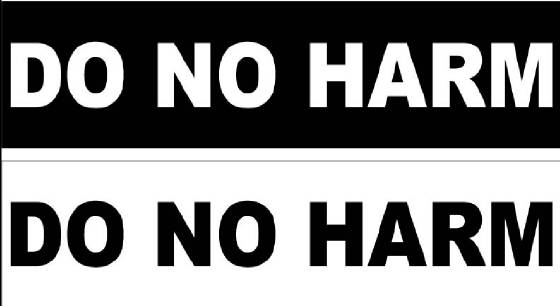 It’s an ethical issue, our responsibility, and obligation to prevent and minimize misdiagnosis.